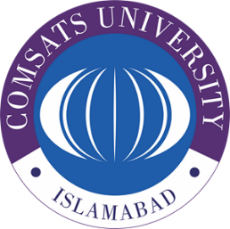 CUI Abbottabad
Department of Computer Science
Data Structures and Algorithms
Lecture No. 19
 Tree Traversal
COMSATS University Islamabad, Abbottabad Campus
Agenda
Tree Traversal
Recursive Traversal 
Pre-order
In-order
Post-order
Non Recursive Traversal
Level Order Traversal
COMSATS University Islamabad, Abbottabad Campus
Traversing a Binary Tree
Suppose we have a binary tree, ordered (BST) or unordered.

We want to print all the values stored in the nodes of the tree.

In what order should we print them?
14
15
4
Traversing a Binary Tree
3 Ways to print a 3-node tree:
(14, 4, 15)
(4, 14, 15)
(14, 15, 4)
Traversing a Binary Tree
In case of the general binary tree:
node
N
left subtree
right subtree
R
L
(N,L,R)
(L,N,R)
(L,R,N)
Traversing a Binary Tree
Three common ways
node
P
left subtree
right subtree
R
L
Pre-Order:  	(P,L,R)
In-Order:	(L,P,R)
Post-Order:	(L,R,P)
Traversing a Binary Tree
void preorder(TreeNode treeNode)
{
    if( treeNode != NULL ) 
    {
        System.out.println(treeNode.data);
        preorder(treeNode.left);
        preorder(treeNode.right);
    }
}
Traversing a Binary Tree
void inorder (TreeNode treeNode)
{
    if( treeNode != NULL ) 
    {
		preorder(treeNode.left);
		System.out.println(treeNode.data);
     preorder(treeNode.right);
    }
}
Traversing a Binary Tree
void postOrder(TreeNode treeNode)
{
    if( treeNode != NULL ) 
    {
		preorder(treeNode.left);
		preorder(treeNode.right);
		System.out.println(treeNode.data);
    }
}
Traversing a Binary Tree
System.out.print(“preorder: “);   preorder( root);
System.out.print(“inorder: “); inorder( root );
System.out.print(“postorder: “); postorder( root );
14
15
4
9
7
18
3
5
16
20
17
Traversing a Binary Tree
Preorder:  14  4  3  9  7  5  15  18  16  17  20
14
15
4
9
7
18
3
5
16
20
17
Traversing a Binary Tree
Inorder:   3  4  5  7  9  14  15  16  17  18  20
14
15
4
9
7
18
3
5
16
20
17
Traversing a Binary Tree
Postorder:    3  5  7  9  4  17  16  20  18  15  14
Recursive Call
Recall that a stack is used during function calls

The caller function places the arguments on the stack and passes control to the called function.

Local variables are allocated storage on  the call stack.

Calling a function itself makes no difference as far as the call stack is concerned.
Non Recursive Traversal
We can implement  non-recursive versions of the preorder, inorder and postorder traversal by using an explicit stack.

The stack will be used to store the tree nodes in the appropriate order.

Here, for example, is the routine for inorder traversal that uses a stack.
Non Recursive Traversal
14
15
16
17
18
20
5
4
7
9
3
Nonrecursive Inorder
push(14)
..push(4)
....push(3)
3
4
..push(9)
....push(7)
......push(5)
5
7
9
14
push(15)
15
push(18)
..push(16)
16
..push(17)
17
18
push(20)
20
Level-order Traversal
There is yet another way of traversing a binary tree that is not related to recursive traversal procedures discussed previously.

In level-order traversal, we visit the nodes at each level before proceeding to the next level.

At each level, we visit the nodes in a left-to-right order.
14
4
9
7
3
5
15
18
16
20
17
Level-order Traversal
Level-order:    14  4  15  3  9  18  7  16  20  5  17
[Speaker Notes: End of lecture 14]
Level-order Traversal
How do we do level-order traversal?

Surprisingly, if we use a queue instead of a stack, we can visit the nodes in level-order.

Here is the code for level-order traversal:
Level-order Traversal
9
5
4
7
3
15
18
16
20
17
Level-order Traversal
14
Queue: 14
Output:
9
5
7
3
18
16
20
17
Level-order Traversal
14
4
15
Queue: 4  15
Output: 14
5
7
18
16
20
17
Level-order Traversal
14
4
15
3
9
Queue: 15  3  9
Output: 14  4
Level-order Traversal
14
4
15
3
9
18
7
16
20
5
17
Queue: 3  9  18
Output: 14  4  15
Level-order Traversal
14
4
15
9
18
3
7
16
20
5
17
Queue: 9  18
Output: 14  4  15  3
Level-order Traversal
14
4
15
18
3
9
7
16
20
5
17
Queue: 18  7
Output: 14  4  15  3   9
Level-order Traversal
14
4
15
18
3
9
7
16
20
5
17
Queue: 7  16  20
Output: 14  4  15  3   9 18
Level-order Traversal
14
4
15
18
3
9
7
16
20
5
17
Queue: 16  20  5
Output: 14  4  15  3   9 18   7
Level-order Traversal
14
4
15
18
3
9
7
16
20
5
17
Queue: 20  5  17
Output: 14  4  15  3   9 18   7 16
Level-order Traversal
14
4
15
18
3
9
7
16
20
5
17
Queue: 5  17
Output: 14  4  15  3   9 18   7 16  20
Level-order Traversal
14
4
15
18
3
9
7
16
20
5
17
Queue: 17
Output: 14  4  15  3   9 18   7 16  20 5
Summary
Summary
COMSATS University Islamabad, Abbottabad Campus
THANK YOU

Q & A
COMSATS University Islamabad, Abbottabad Campus